Robots & People
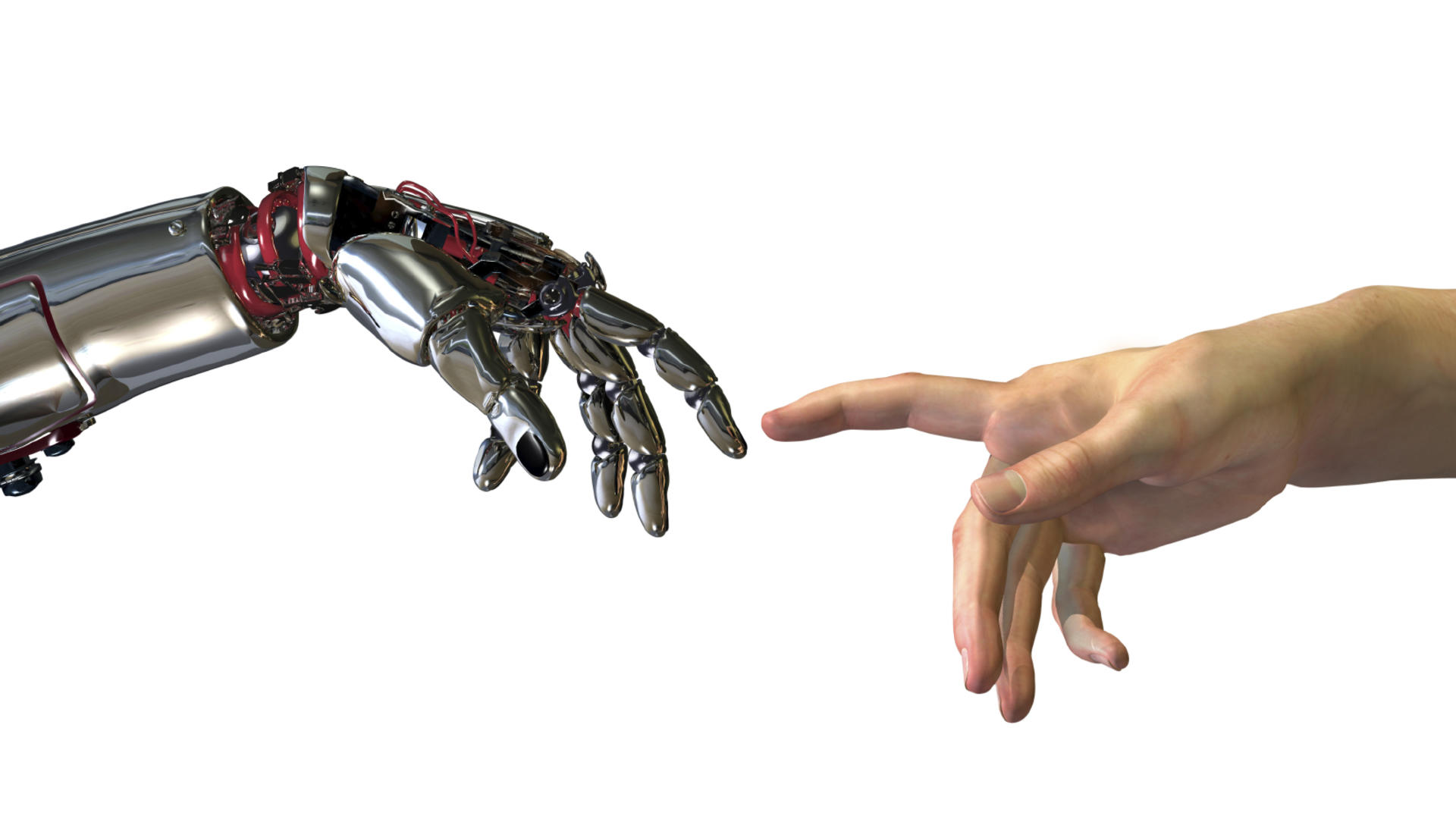 Today’s program
Learn about Robots
What are they?
Types?
What can they do?
How do they affect our lives?
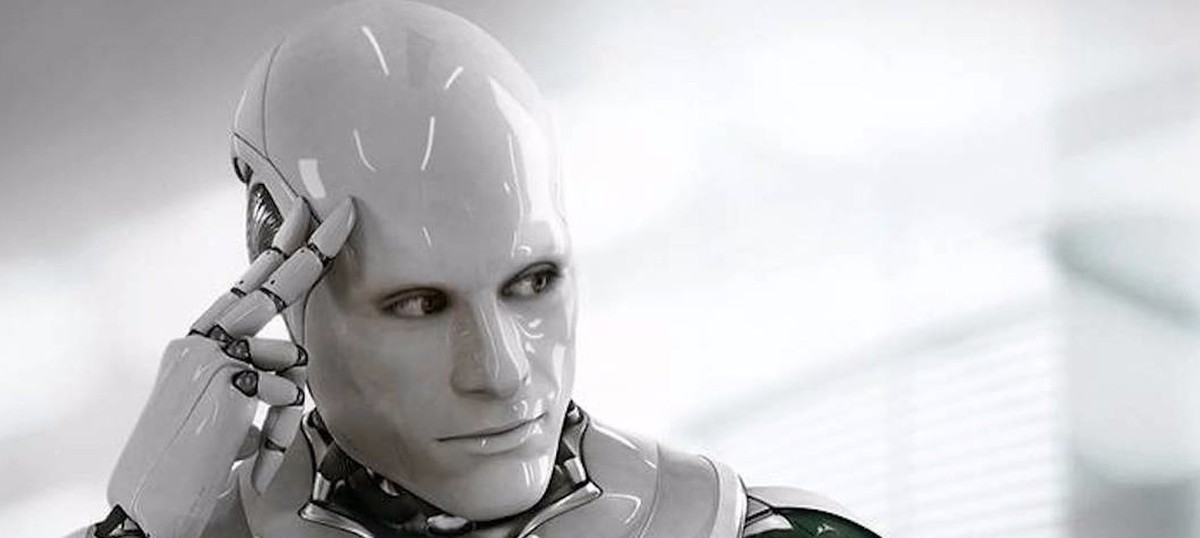 What is a Robot?
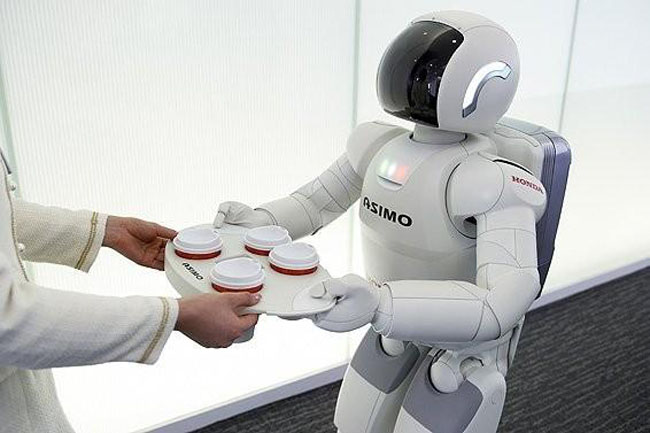 Robots are machines that can sense, plan, and act
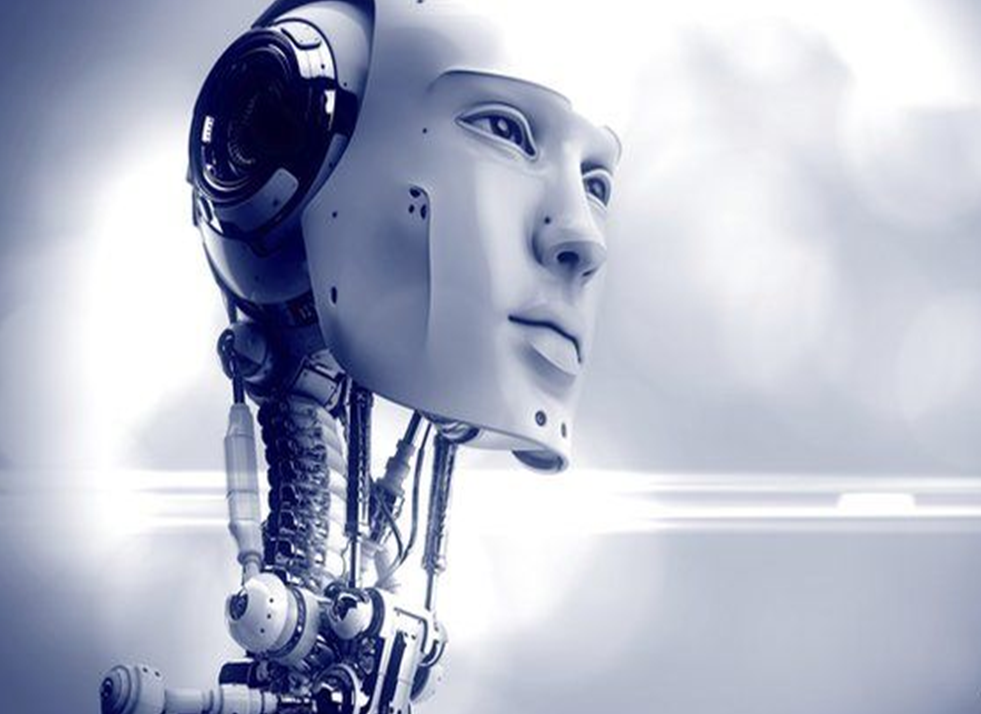 Types of Robots
QRIO
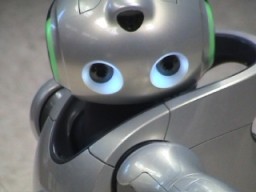 Made by: SonyHeight: 61cmPronounced “curio” the name stands for “quest for curiosity” in Japanese.
Purpose: To live with you, make life fun and make you happy.
What can it do? Walk, talk, run, dance, recognize voices and faces, play ball games and surf the web.
HR
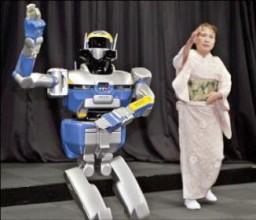 Made by: Kawada IndustriesHeight: 1.5mWeight: 58kg
Purpose: To work in human environments and use human tools.
What can it do? Walk, get up from awkward positions, walk on uneven surfaces and grasp objects.
ASIMO
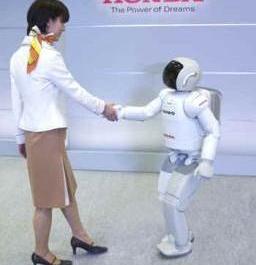 Made by: HondaHeight: 1.2mASIMO stands for: Advanced Step in Innovative Mobility, it also takes its name from robotic visionary Isaac Asimov.
Purpose: Began in 1986 as a study into human movement and has since evolved into a robot capable of a wide range of tasks.
What can it do? It can walk, run, turn corners, recognize hand gestures, carry objects, dance and climb up and down stairs.
PaPeRo
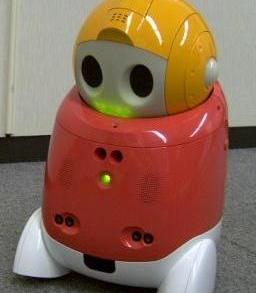 Made by: NECHeight: 38cmPaPeRo stands for: Partner-type Personal Robot
Purpose: To both entertain and assist around the house.
What can it do? Recognizes speech, talks, moves, responds to users, controls household devices.
AIBO
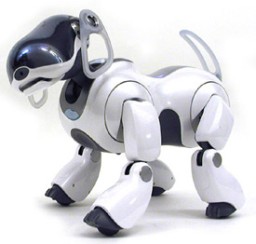 Made by: Sony (Japan) Height: 27cmAIBO stands for: Artificial Intelligent Robot
AIBO features a variety of senses:
Touch - Feels human contact through sensors on head, back, chin & paws.
Hearing - Detects sound through a pair of stereo microphones, voice recognition.
Sight - Color camera, distance sensors and facial recognition.
Balance - Keeps balance through acceleration sensors.
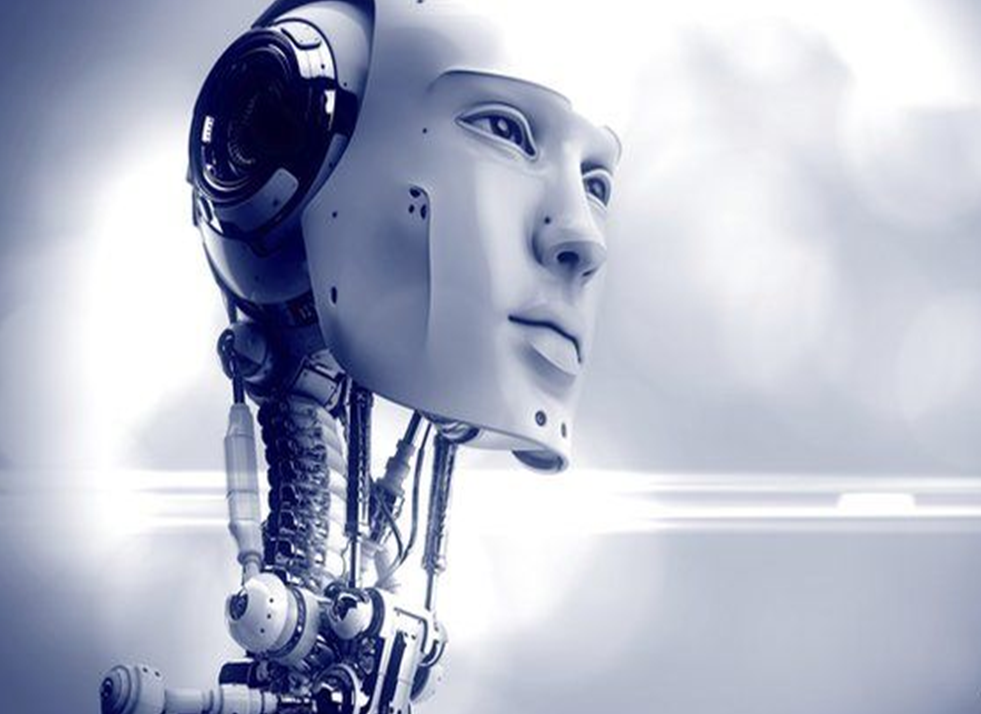 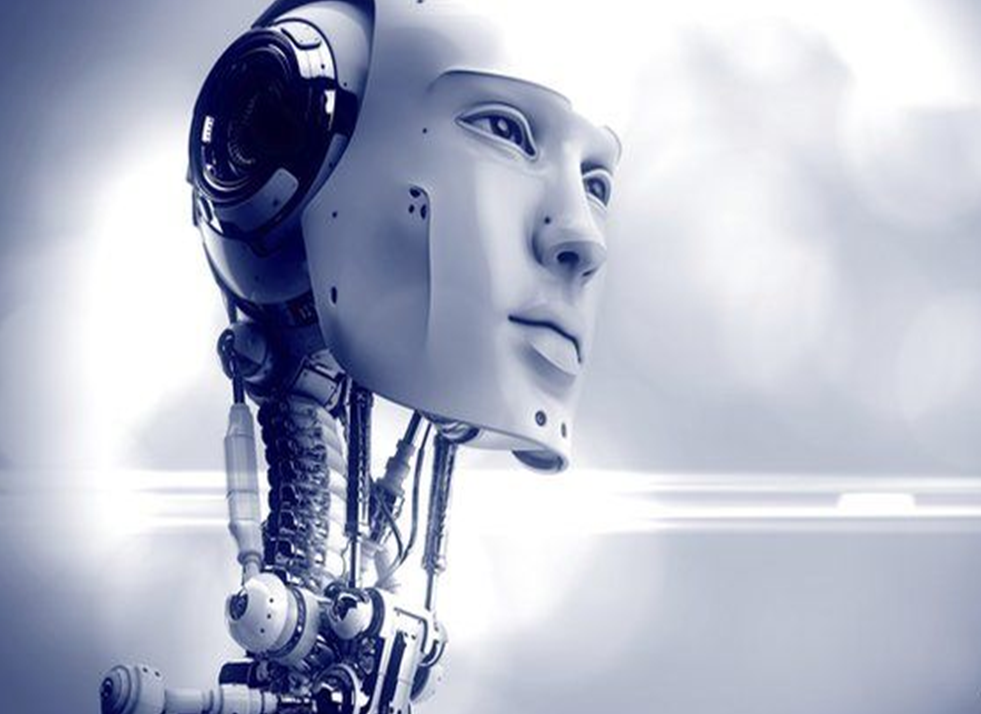 What can robots do?
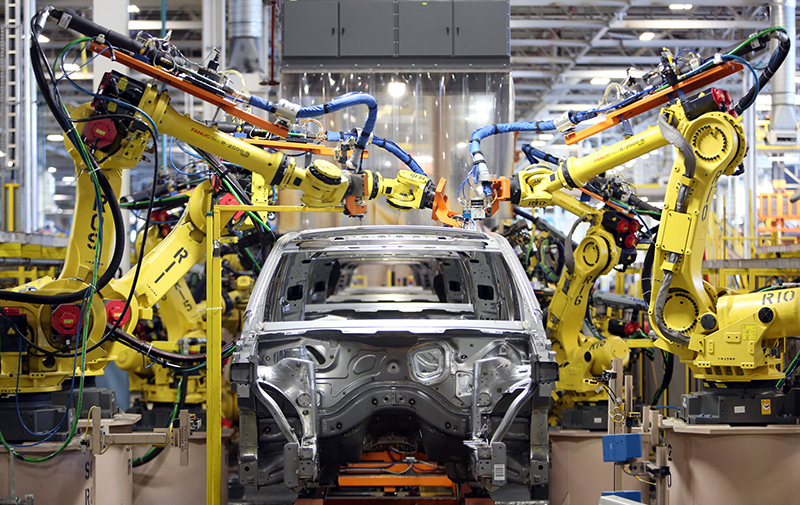 Work in a factory
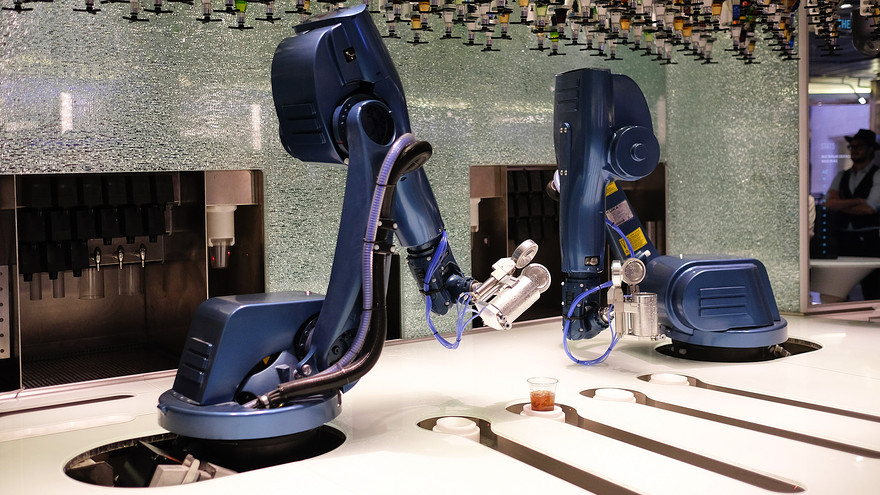 Bartender
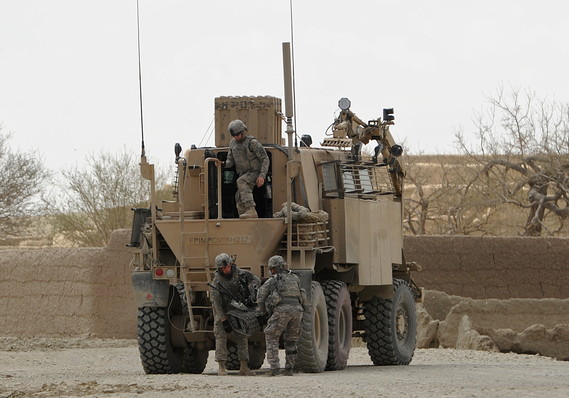 Soldier
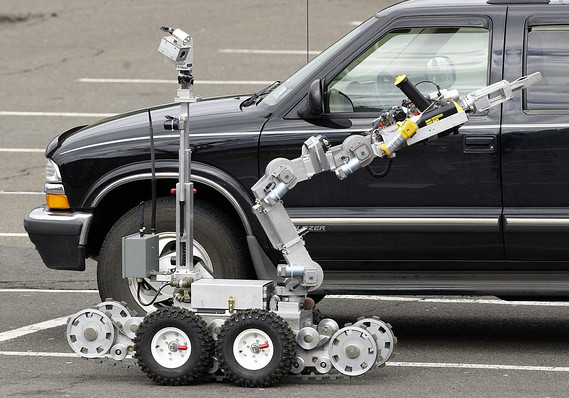 Bomb Squad
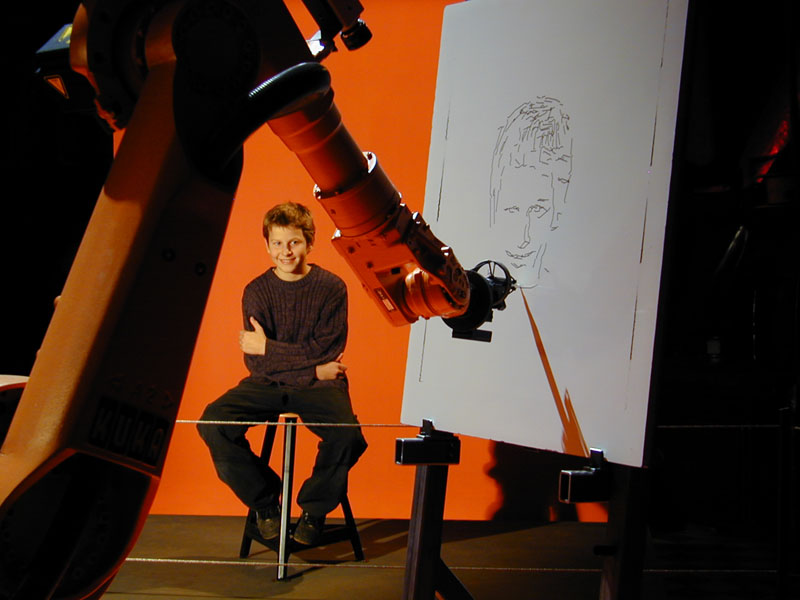 Draw portraits
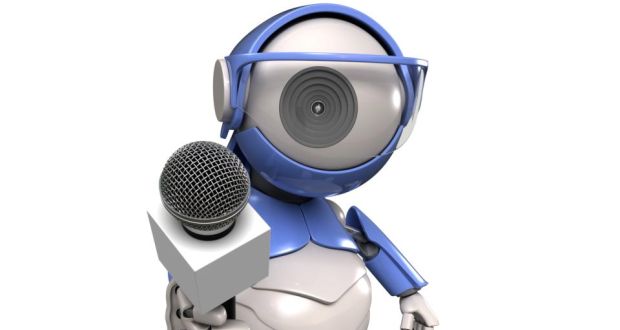 Journalist
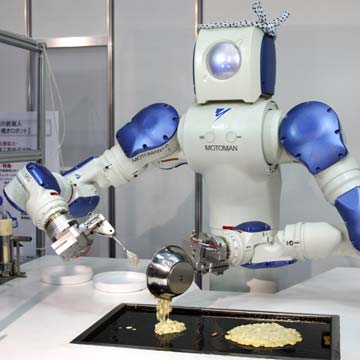 Cooking
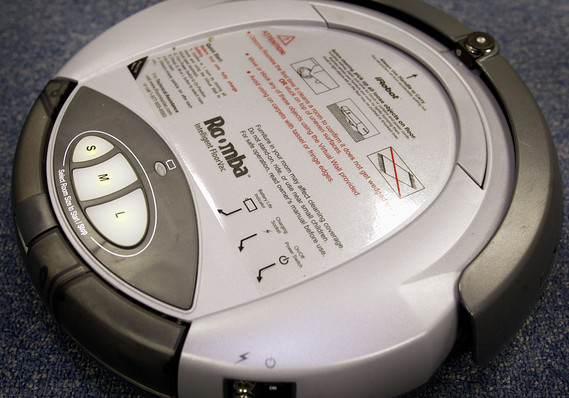 Housekeeper
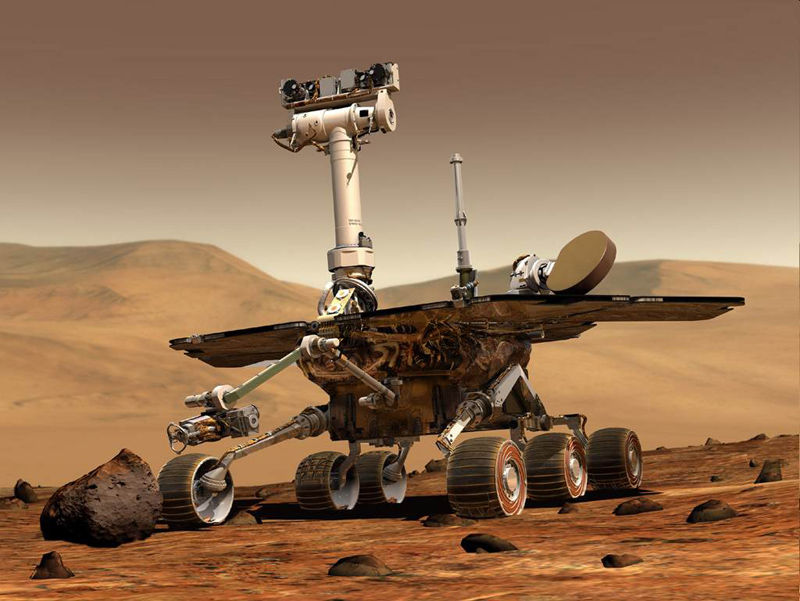 Explore space
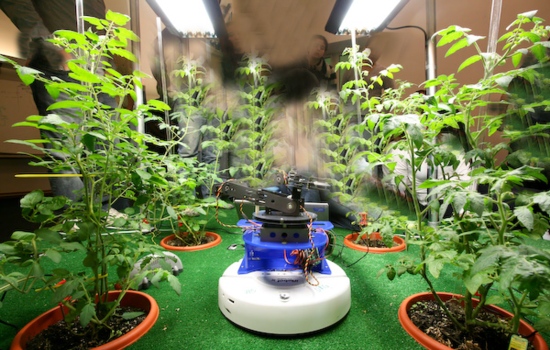 Gardener
Disadvantages
Extremely high capital cost
High standard of maintenance required
Can Malfunction
Cannot think creatively
Precise programming needed (Time, training, specialist knowledge)
When computer systems failure will cause breakdown
Need a huge power supply
Replace human workers
Certain processes still need a skilled operator
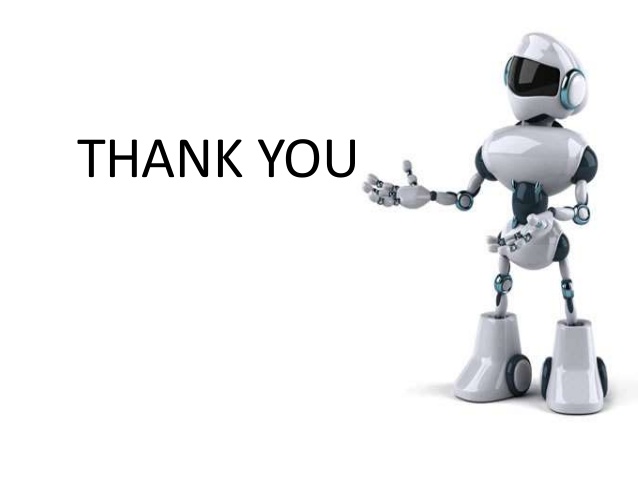 SUBMITTED BY
JOVITA D’SOUZA  & DIVYA SANTHANAZ